Кинезиологические упражнения с детьми СДВГ –как часть корекционно- логопедического воздействия.
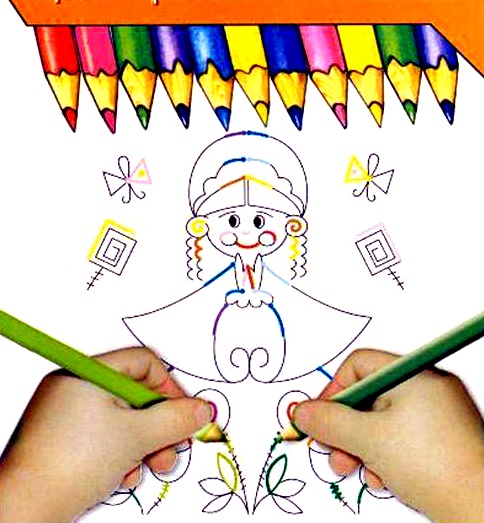 МБДОУ «Детский сад №6 «Берёзка»
Смолина С.В.
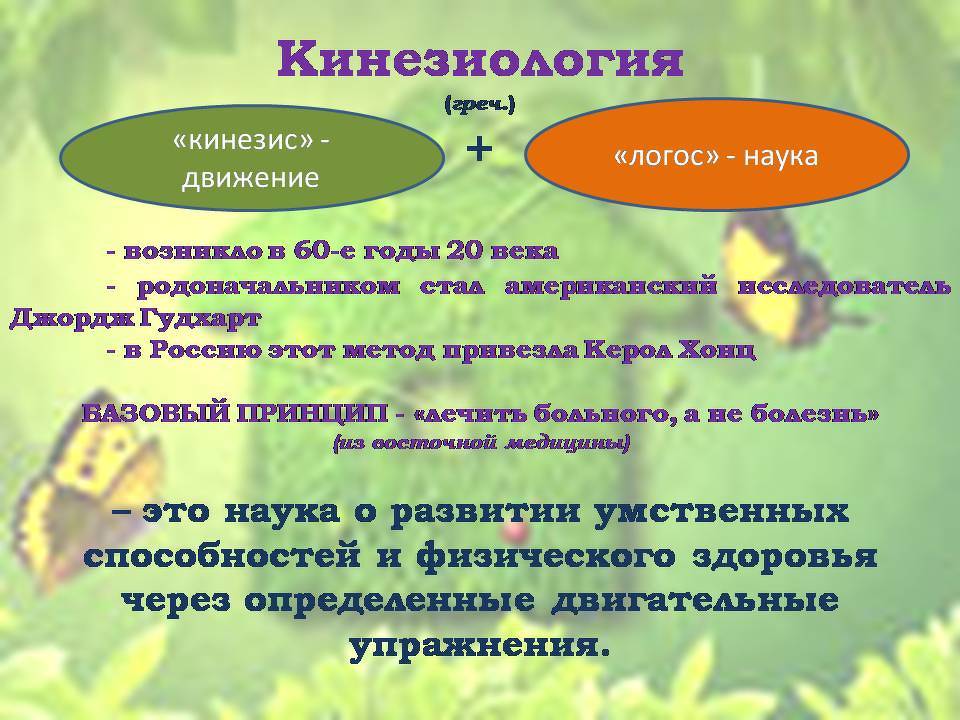 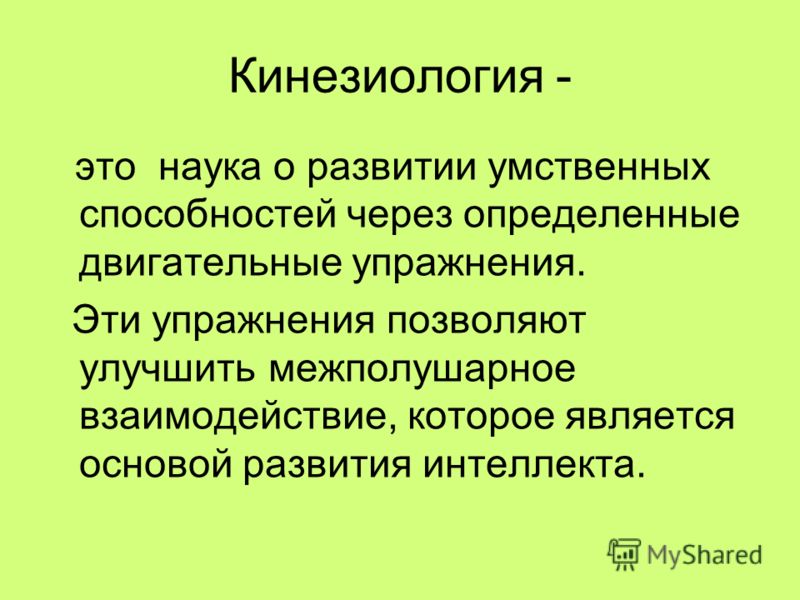 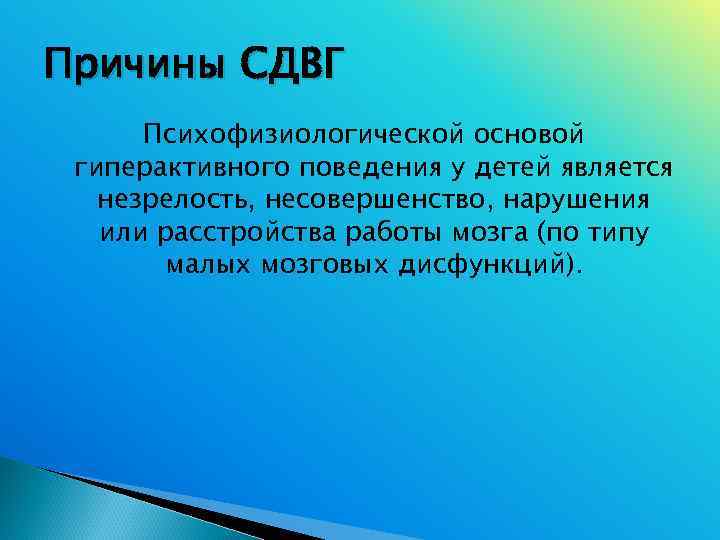 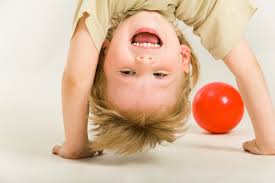 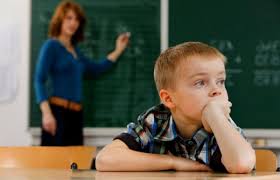 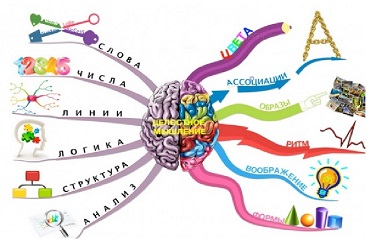 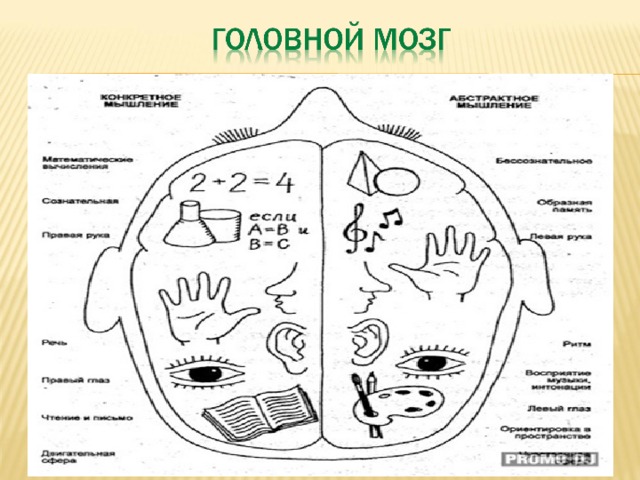 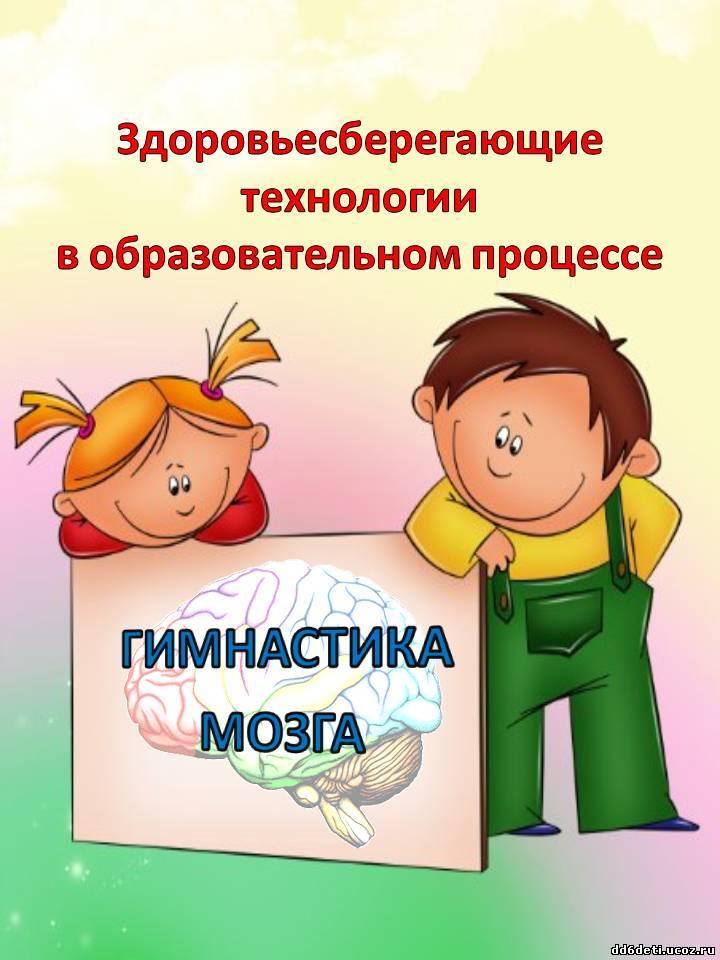 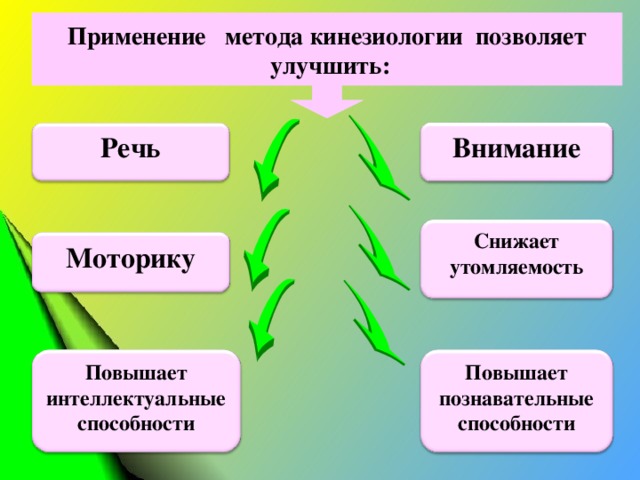 Нейрофизиологические упражнения.
Физиологические упражнения.
(самоконтроль)
Воздействие шумами или музыкой
Участие крупной и мелкой моторики.
Письмо двумя руками
Иглоукалывание и все виды массажа.
Сложные упражнения с участием нескольких анализаторов.
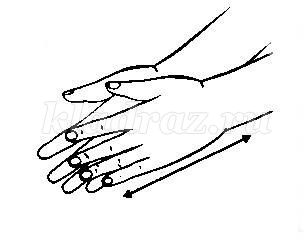 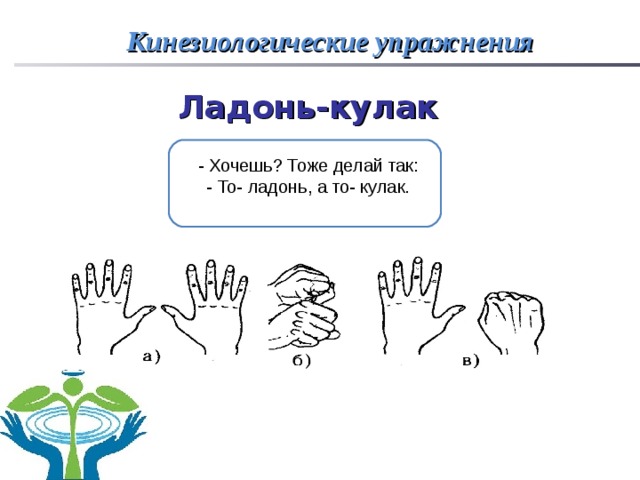 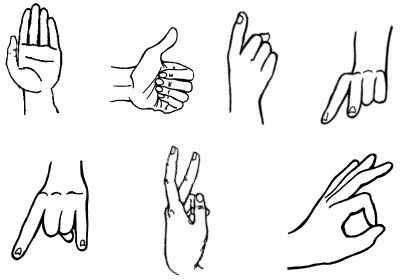 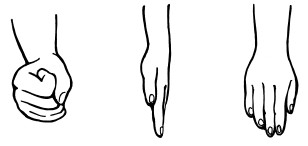 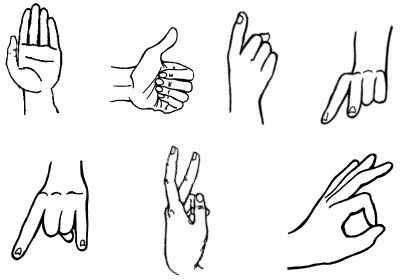 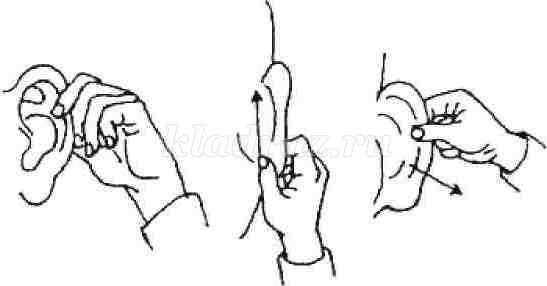 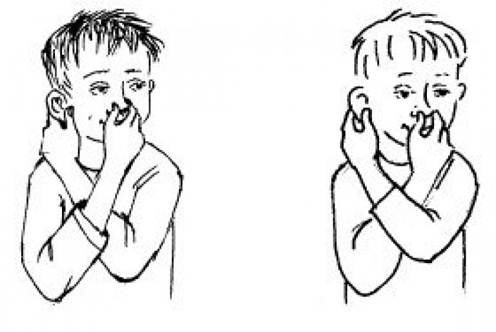 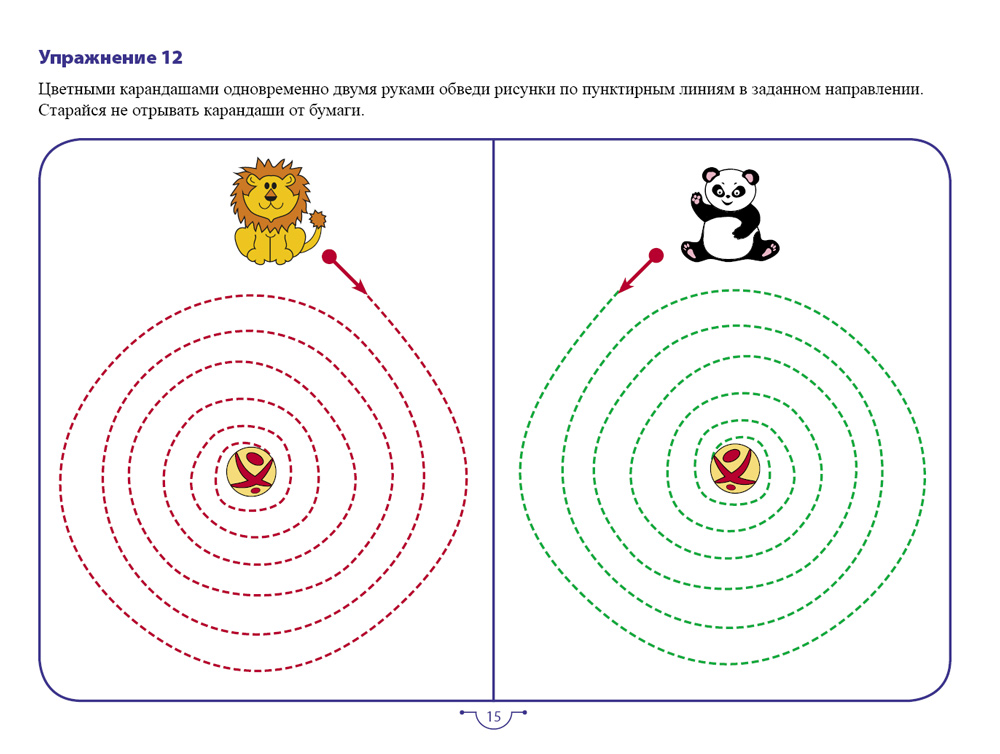 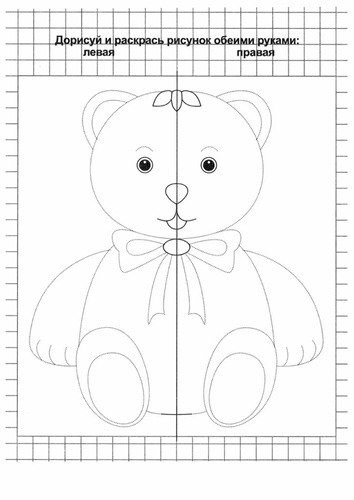 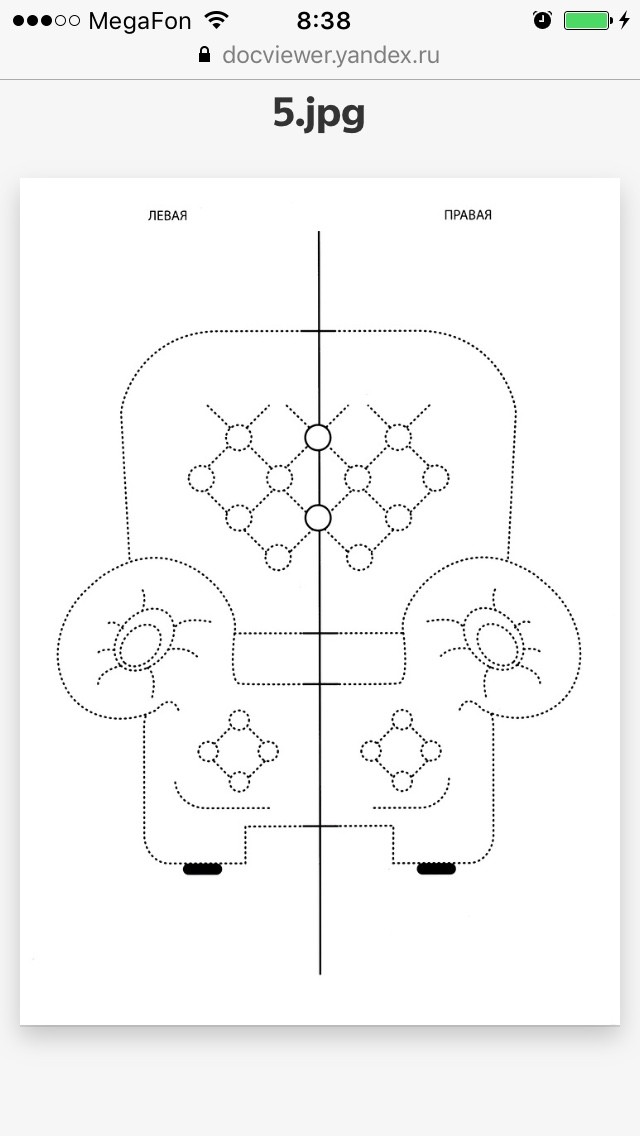 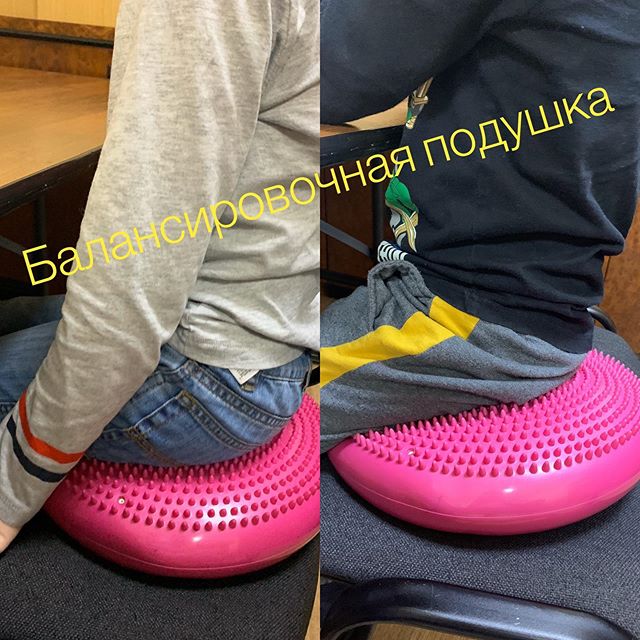 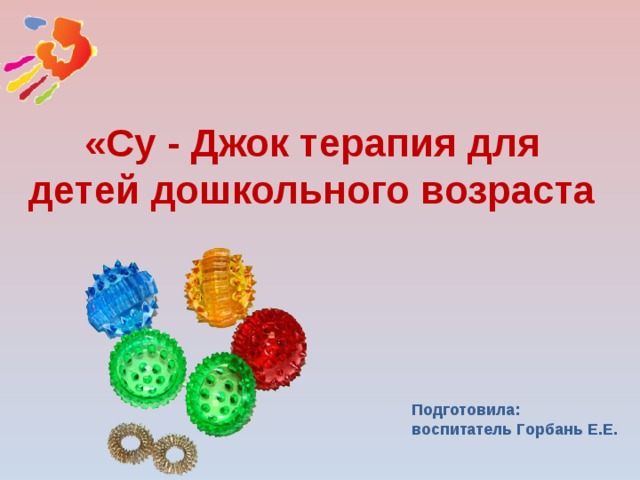 Логопедический массаж
Игры-потешки : 
«Сорока –воровка»
«Мальчик –пальчик»
Важные условия коррекционно-развивающей работы:
Систематичность.
Упражнения повторять в домашних условиях
Дозированность (10-15 минут)
Точность выполнения
Доброжелательность
Сидя за столом или стоя.